Solution Stack
Tax, Shipping,
Credit Card Gateway
Strategic 3rd Parties
Strategic 3rd Parties
Sites/Receivables/Payments
Nomad eCommerce
Nomad eCommerce
Nomad Integration
Dynamics 365 F&SCM
ERP
ERP
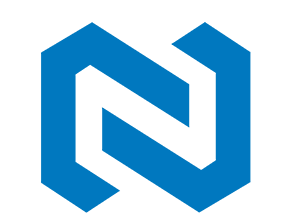 [Speaker Notes: A complete eCommerce solution is built on the foundation of D365 F&SCM and acts as a window into your ERP.
Nomad’s standard integration is layered on top of D365 F&SCM to ensure key data such as customers, order, pricing, items, invoices, accounts receivable, etc., is exposed to Nomad Sites and/or Nomad Receivables
This gives the end user a more personalized experience as they can login and see their pricing, terms, shipping information,etc., before they purchase product
Nomad customers can also deploy a self-services account portal (Nomad Receivables) where B2B customers can get access to all their activity data; orders, order status, tracking information, invoices, accounts receivables ageing, etc. 
Nomad Payments will allow end users to select invoices for payment via ACH/eCheck.
At the top of the solution stack, Nomad integrates with key 3rd party solutions that round out a customer ecommerce experiences such as Tax (Avalara), Shipping (UPS, FedEx, etc.) and CC Gateways (like Versapay), just to name a few.]